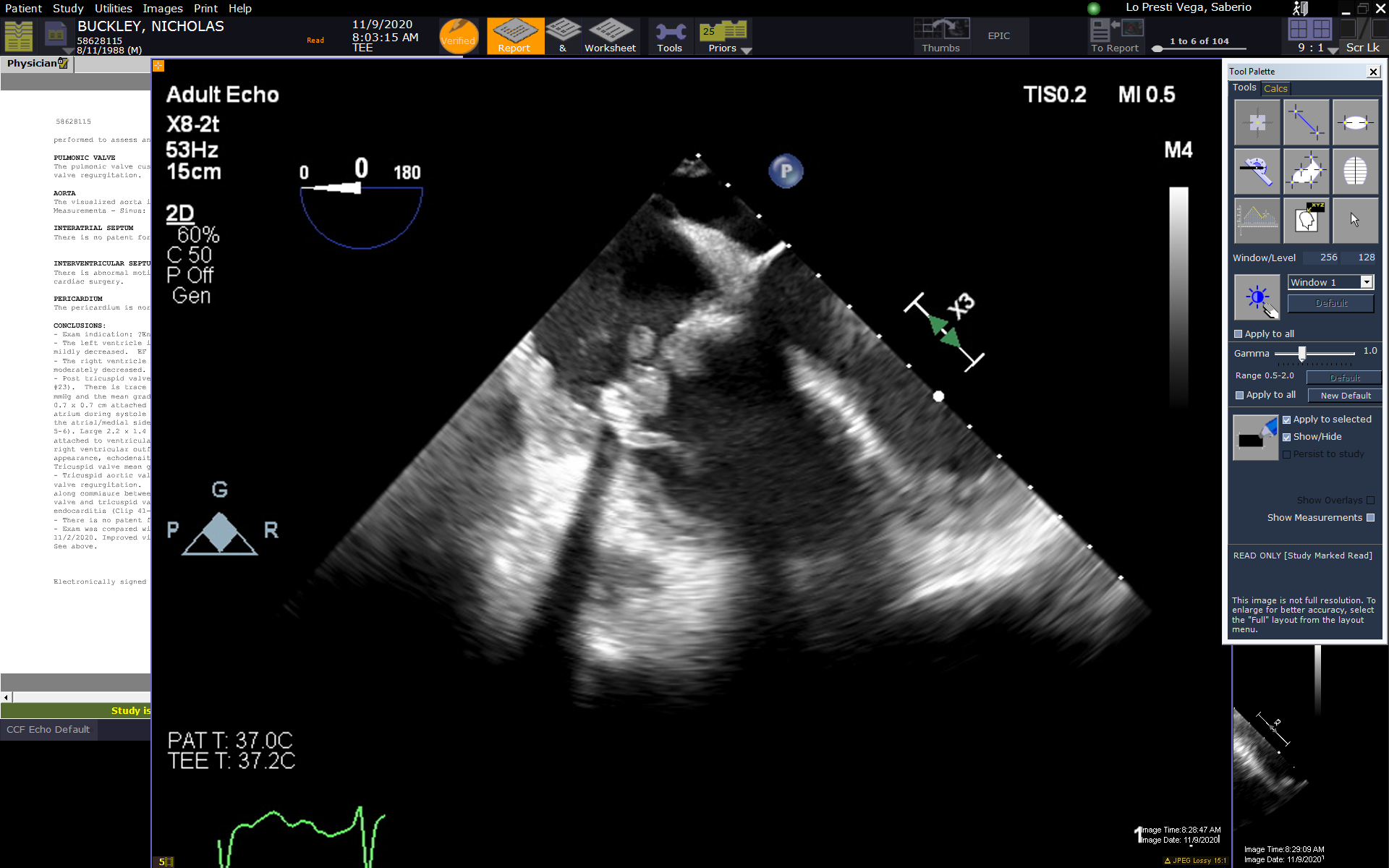 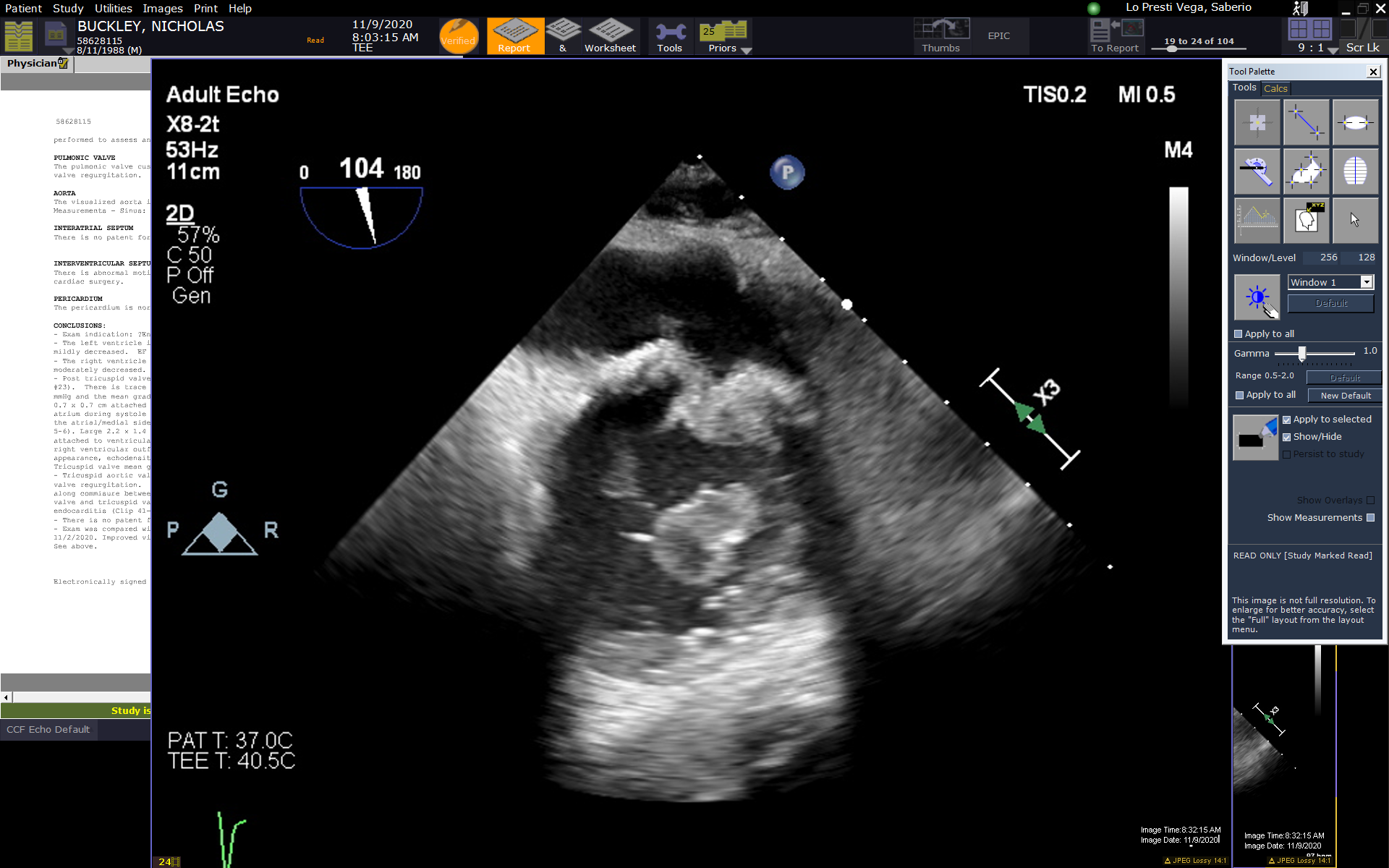 A
B
RA
RA
RV
RV
[Speaker Notes: 58628115]
[Speaker Notes: Figure 2: Prevalence of causative organisms according to timing and technique of valve intervention.]
A
B
RA
RA
RV
RV
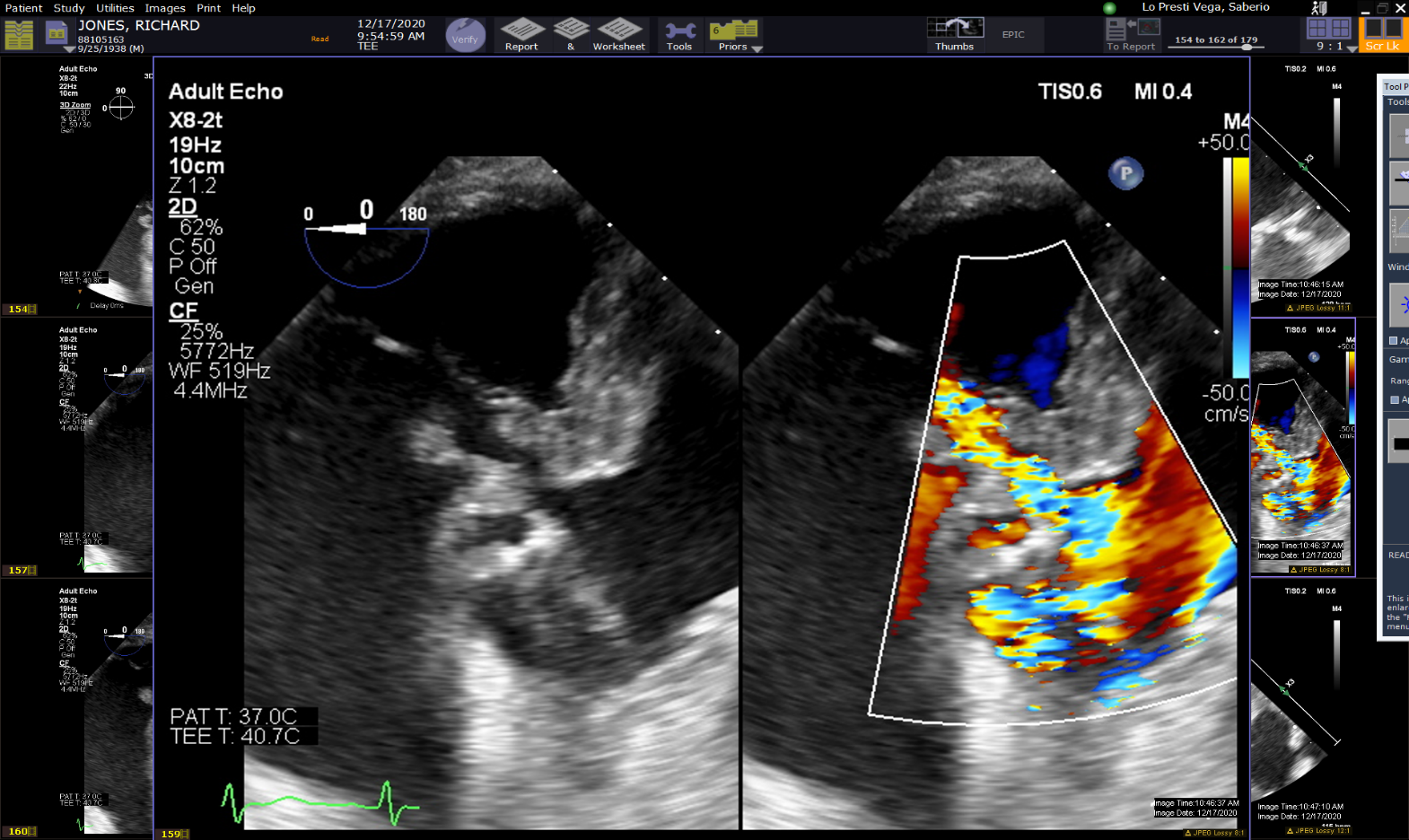 C
D
RA
RA
LVOT
LVOT
[Speaker Notes: Figure 3: Perivalvular complication in a patient with stentless aortic valve endocarditis.]
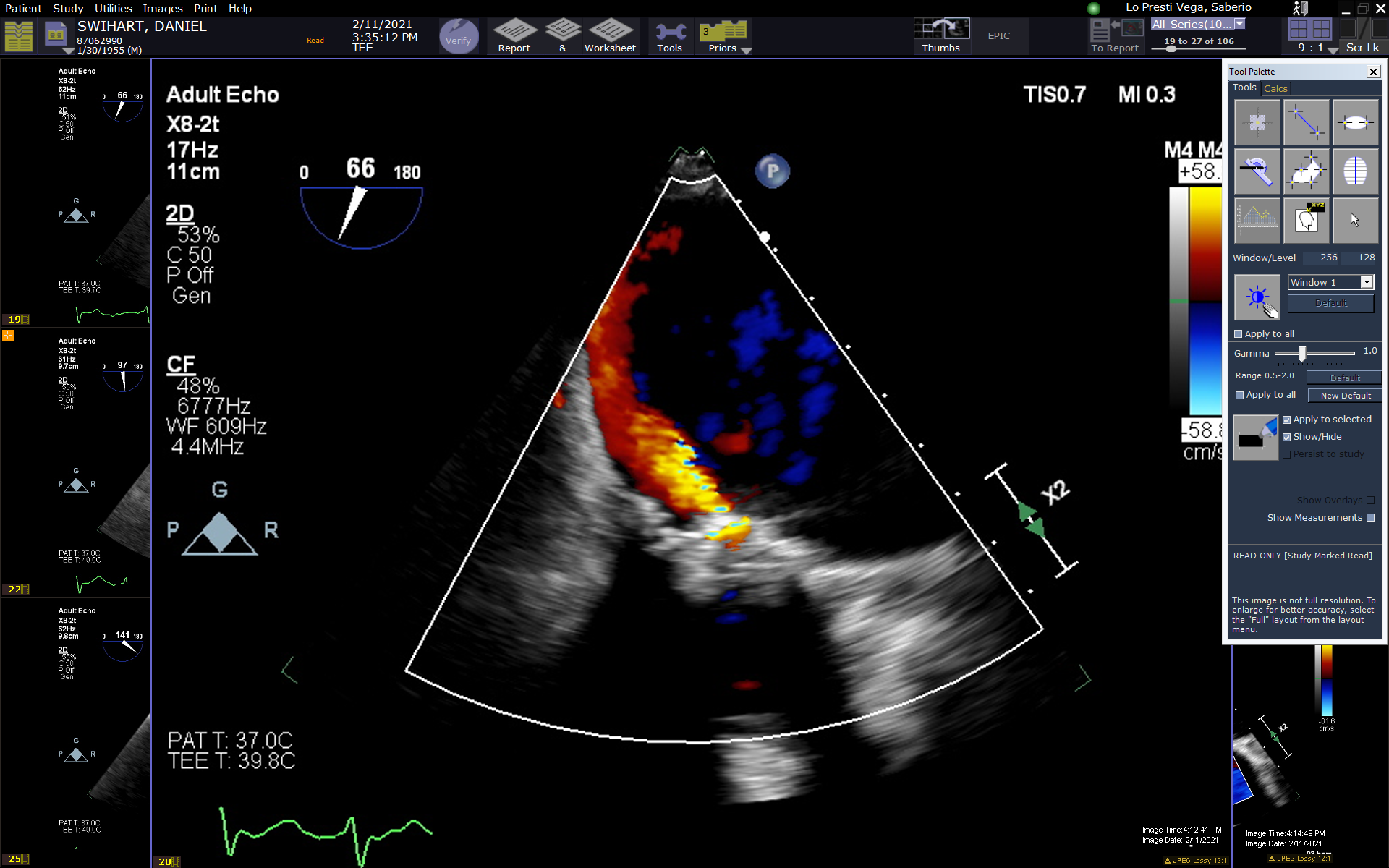 A
B
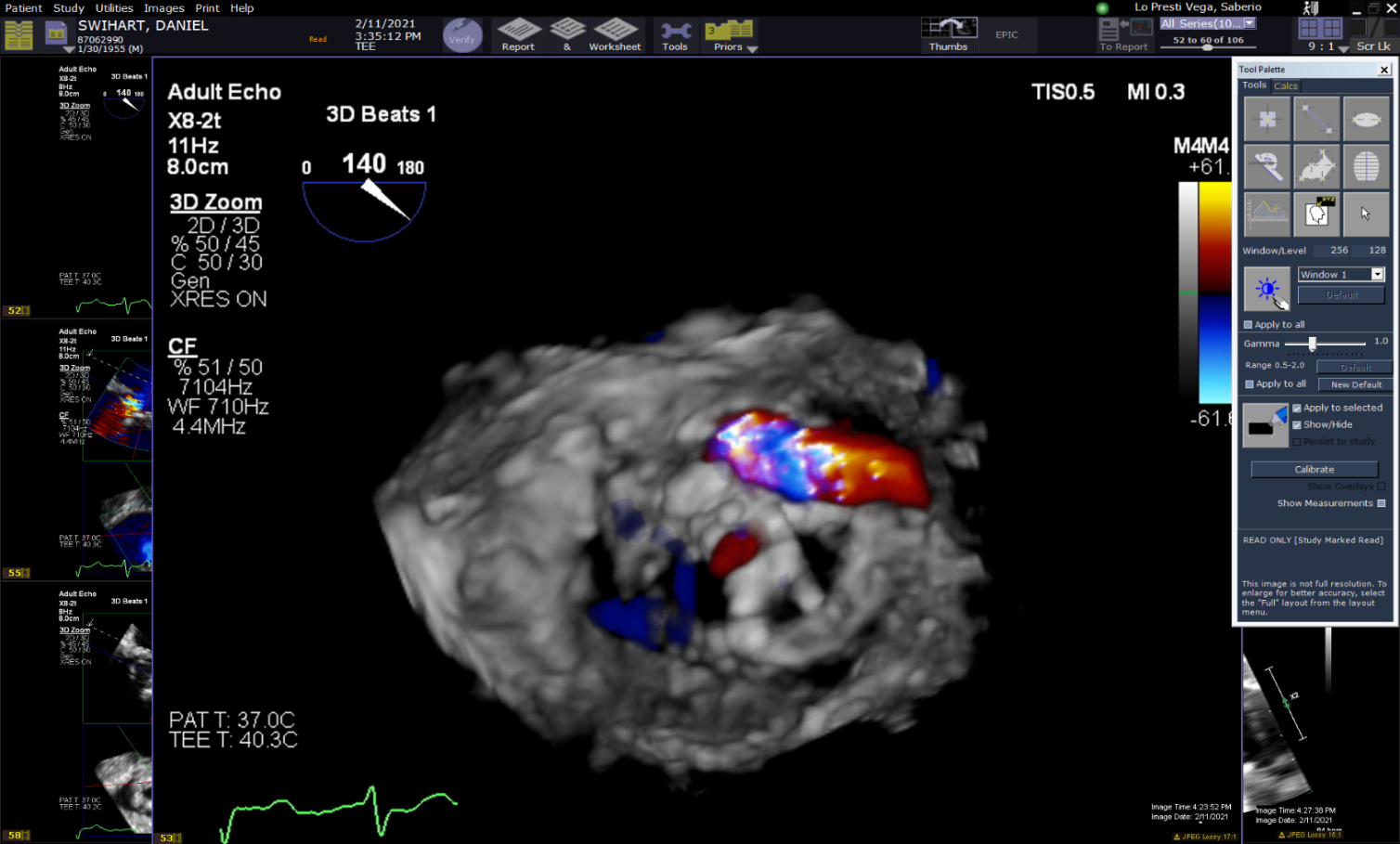 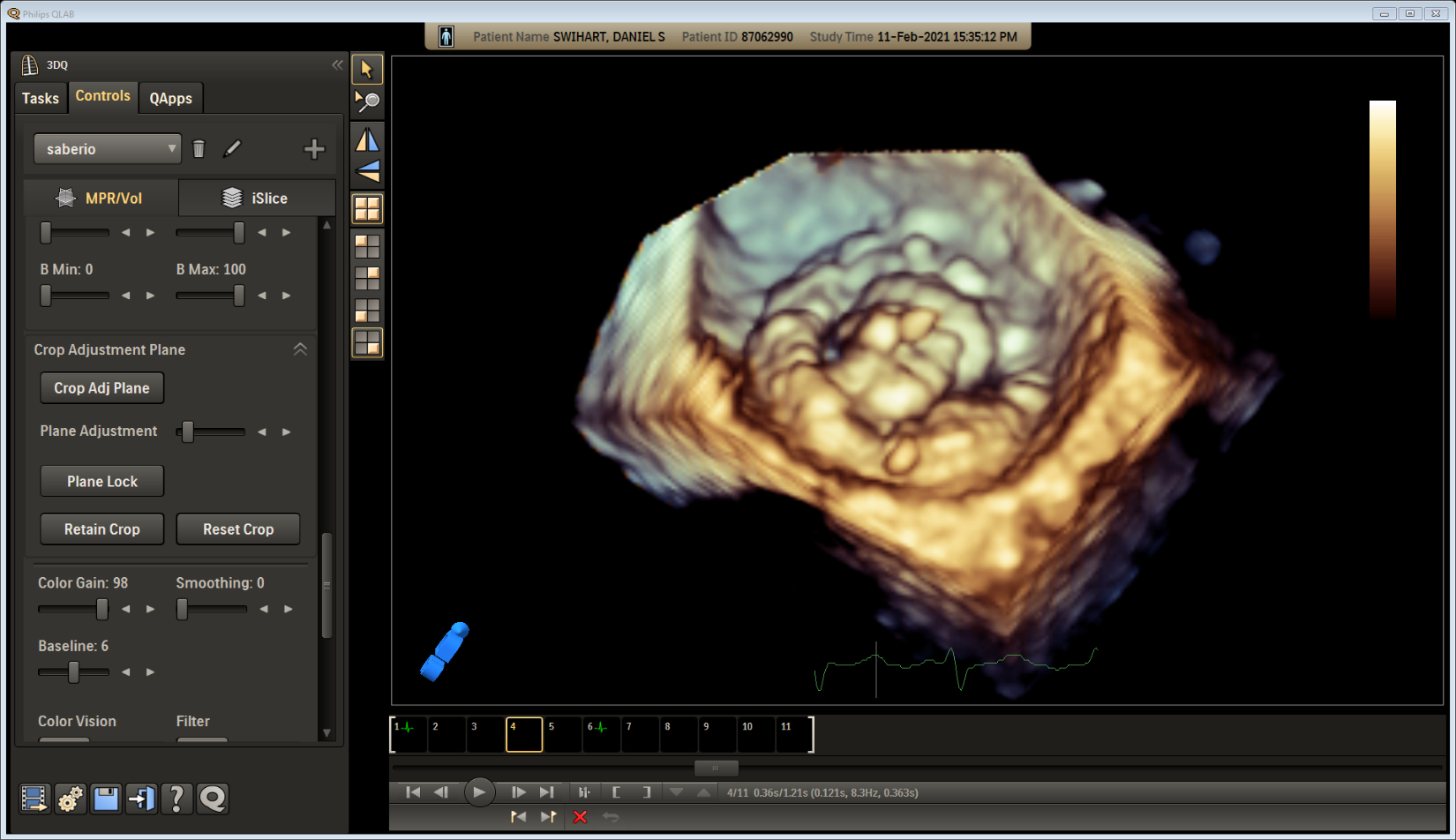 C
C
D
[Speaker Notes: Figure 4: Transesophageal echocardiogram in a patient with mitral valve replacement endocarditis with 3D-reconstruction.]
C
A
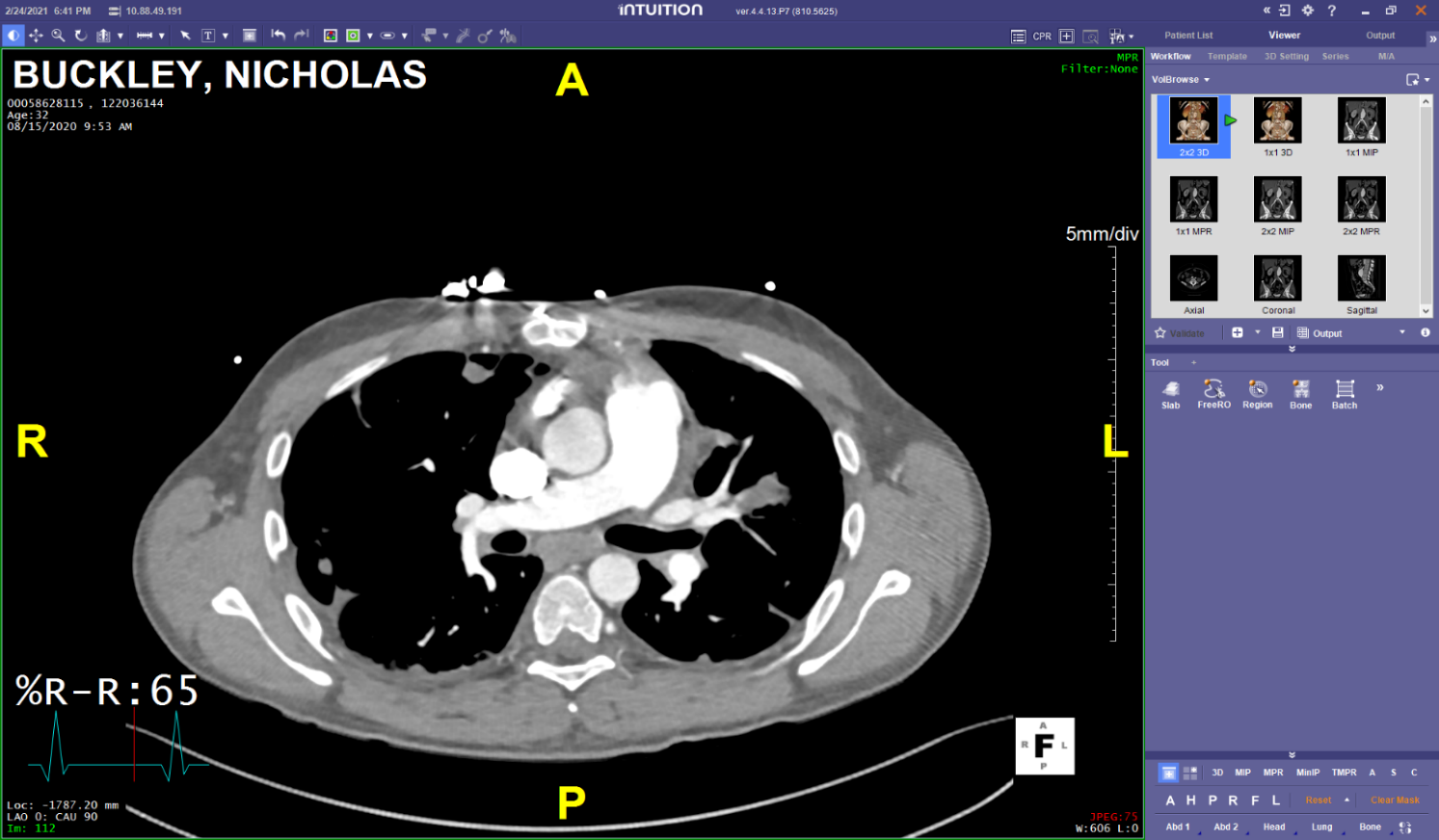 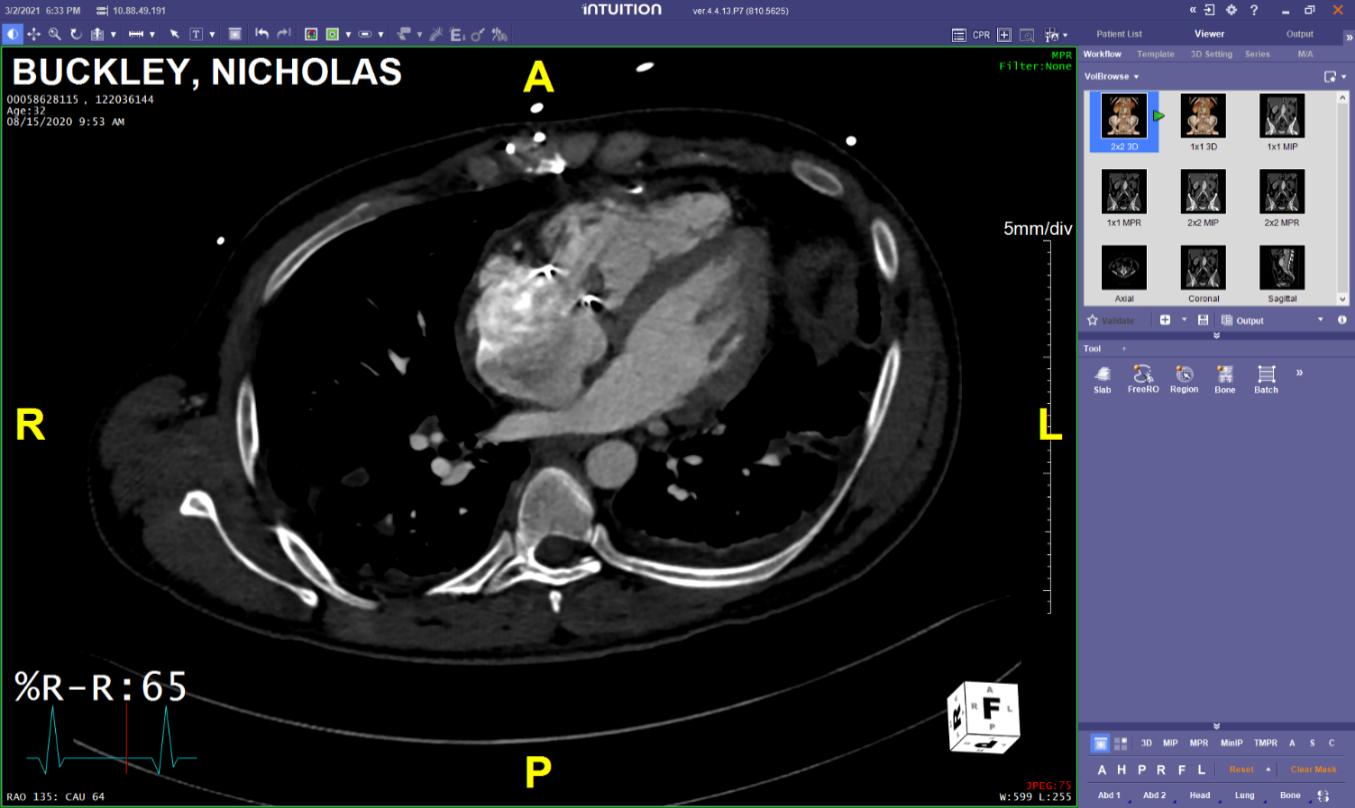 B
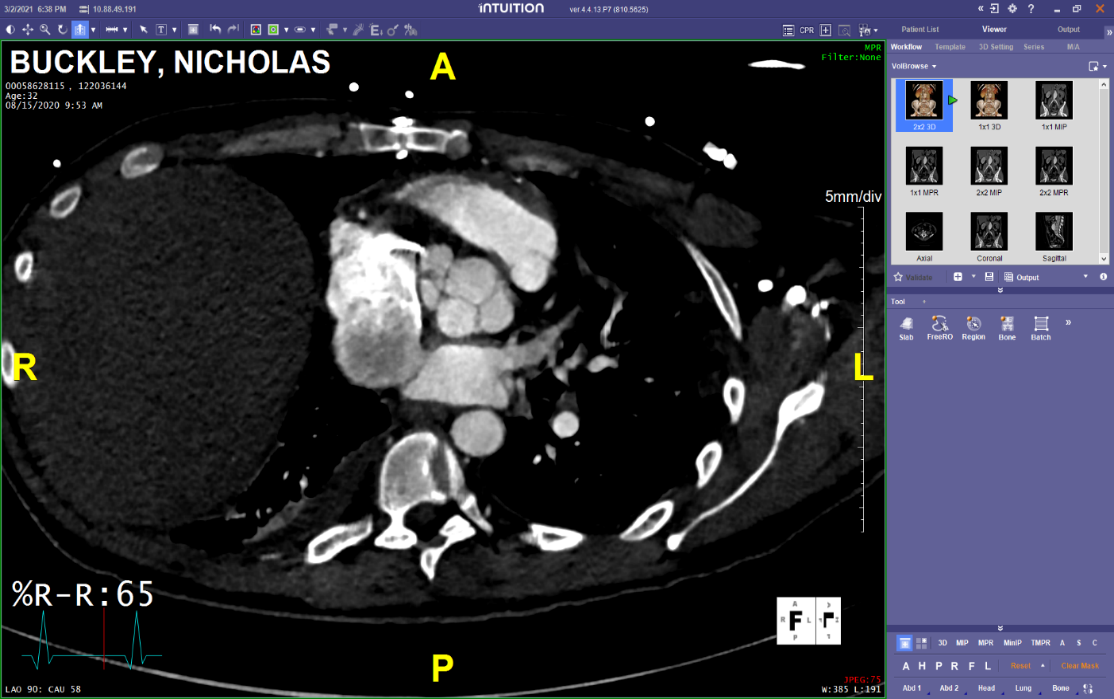 [Speaker Notes: Figure 5: Cardiac Computed tomography in a patient with tricuspid valve replacement endocarditis with perivalvular extension.]
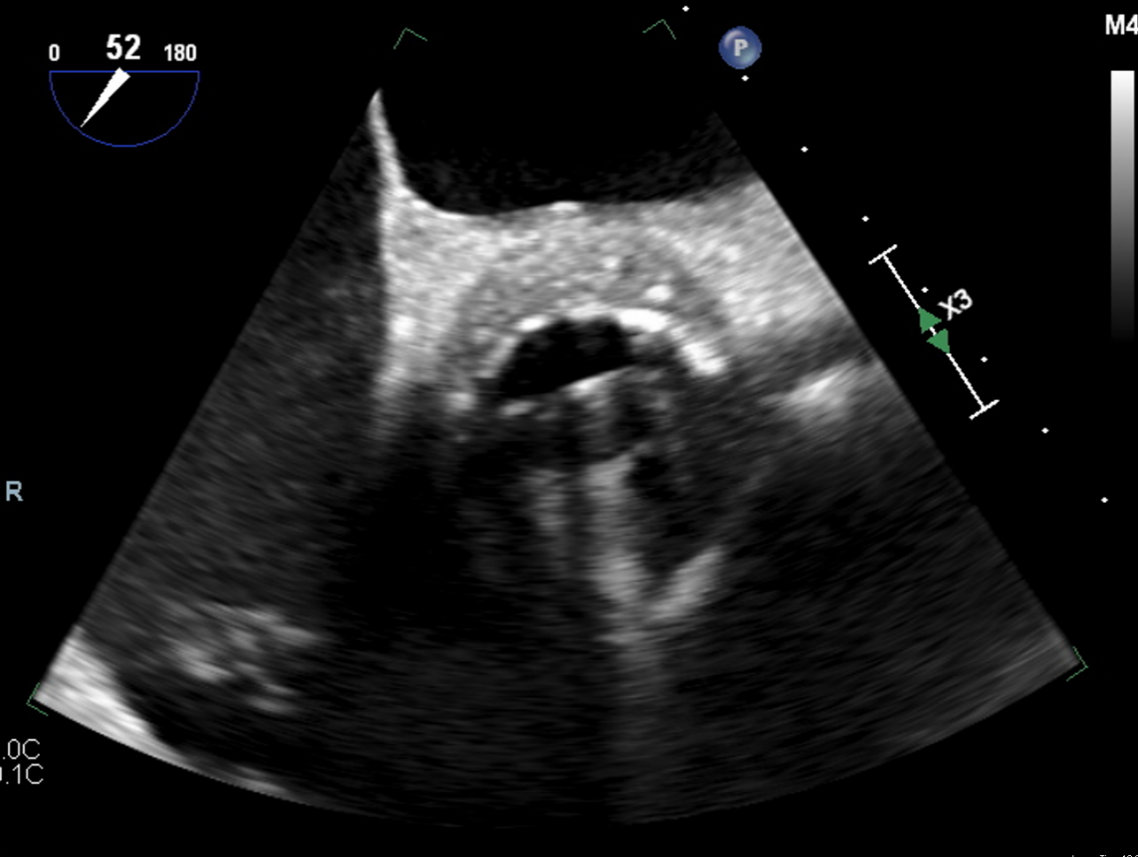 LA
LA
A
B
RA
LV
RV
C
D
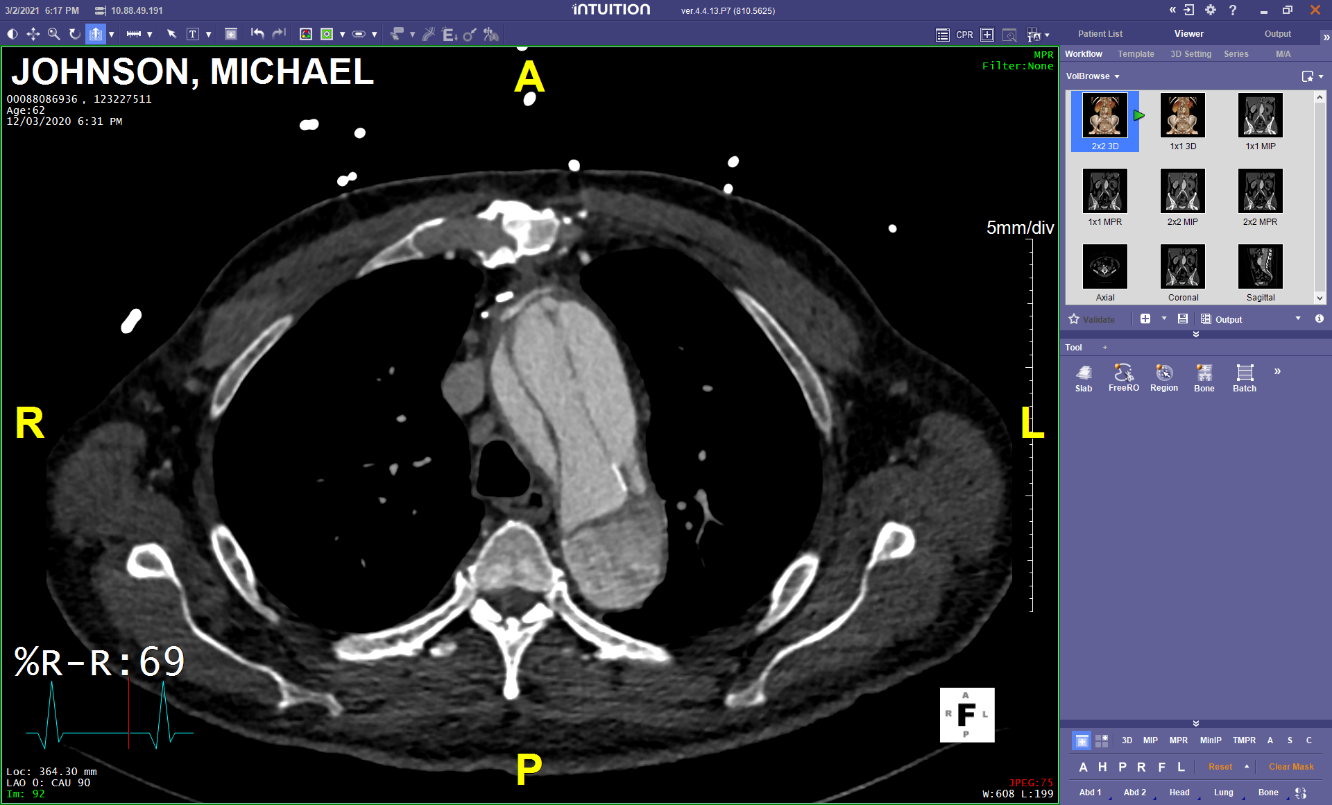 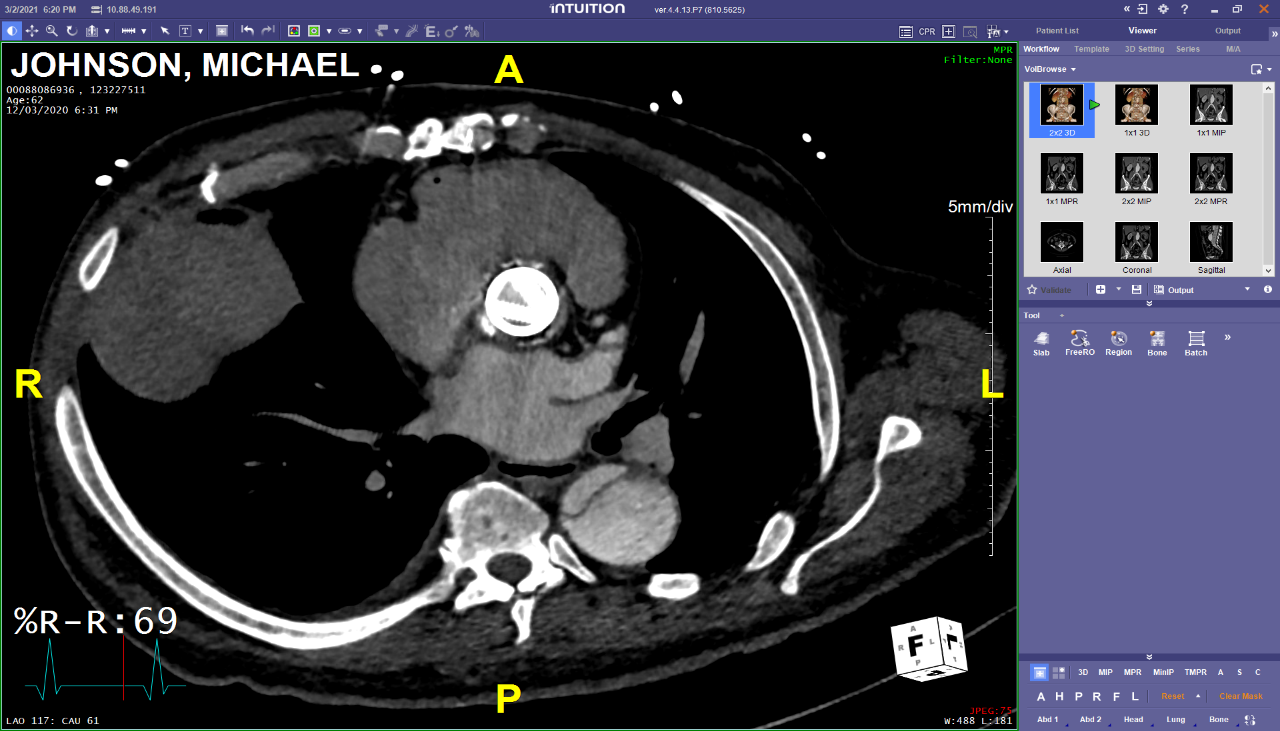 [Speaker Notes: Figure 6: Tranesophageal echocardiogram and cardiac computed tomography in a patient with metallic aortic valve replacement endocarditis, complicated by aortic dissection.]
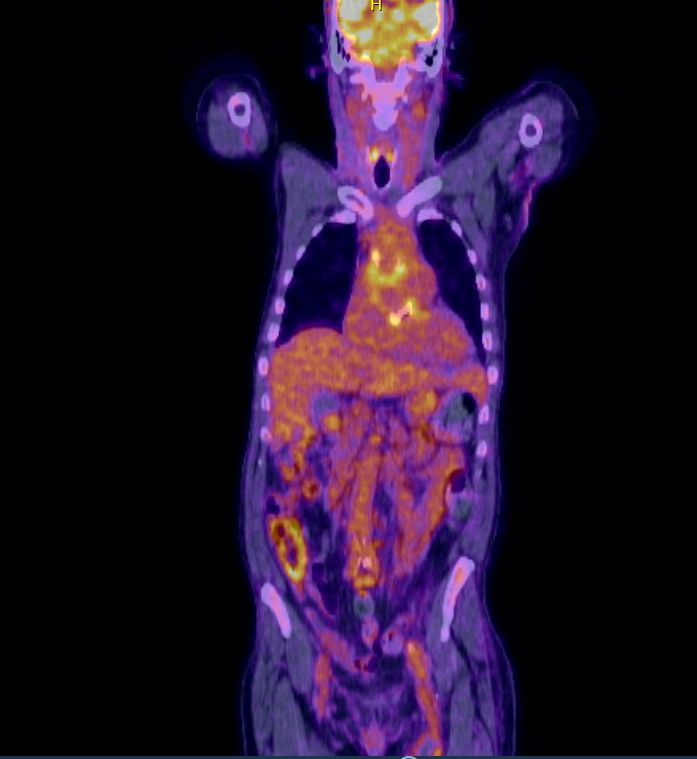 A
B
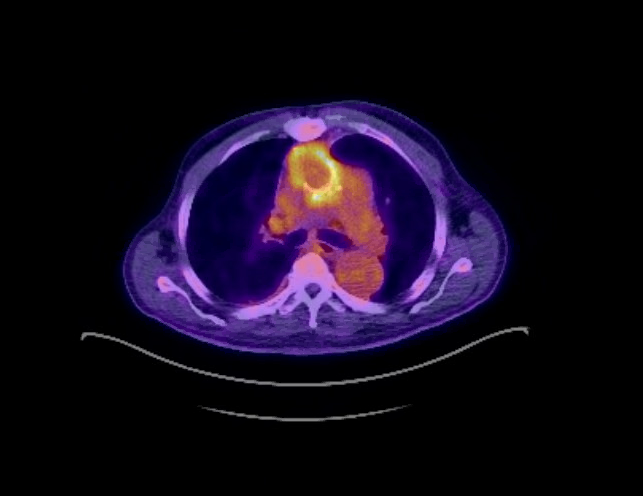 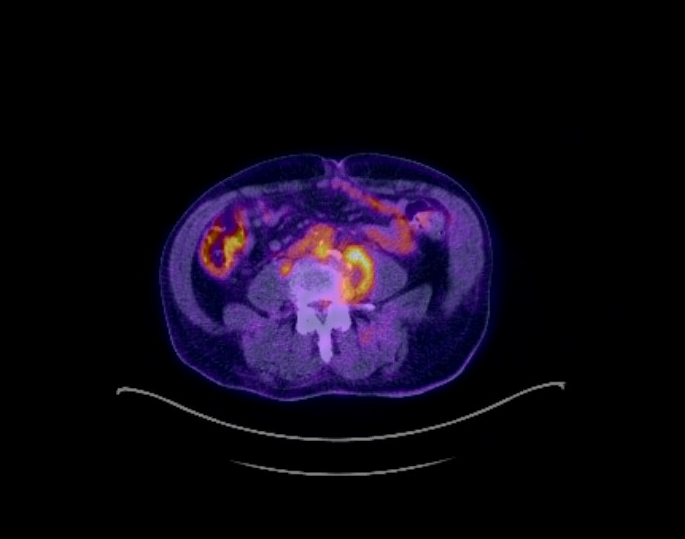 D
C
[Speaker Notes: Figure 7: 18F-FDG PET/CT in a patient with aortic valve replacement complicated by septic emboli.]